Efficient Resource Mobilization and Management Strategies
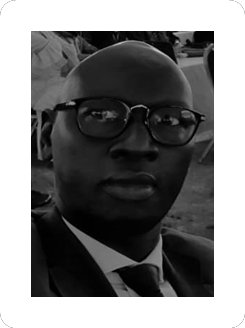 Dr Abraham Maliet Mamer
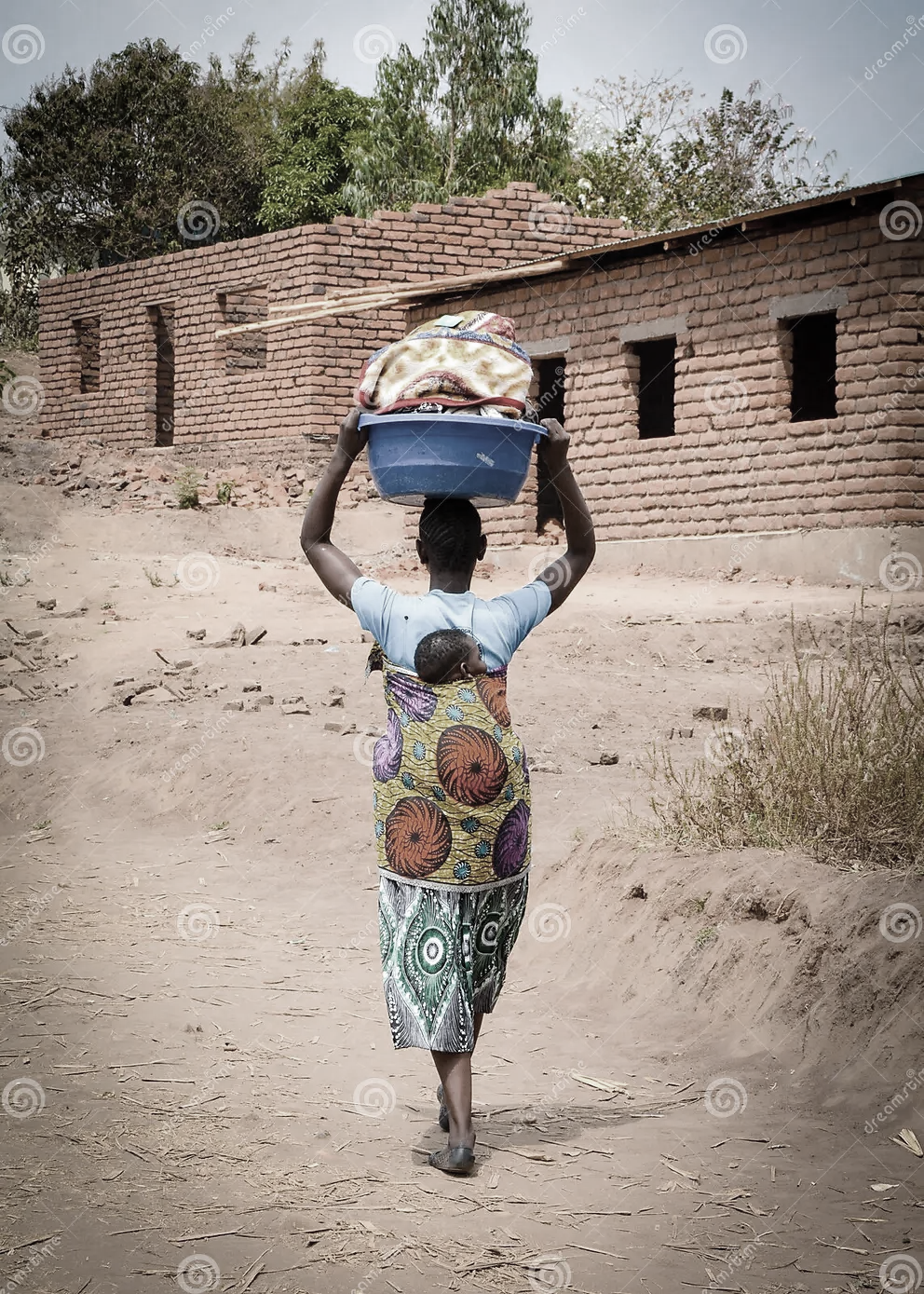 Dedicated to my mother
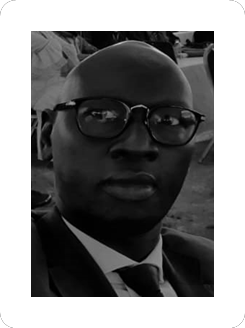 Efficient Resource Mobilization and Management Strategies
understanding of typical cycle of resource regime particular
Definition of a resource
Resource identification process
Efficient/Effective Resource Mobilization
Resource Allocation Methodology
Resource Management Strategy 
Importance of Resource Management
Efficient Resource Mobilization and Management Strategies
Images of resource
Definition of a resource
A reserve or supply of money, material, human, or other assets that can be drawn on by a person, or a system to function efficiently. 
It can be a strategy, which can be adopted in (peculiar) adverse circumstances.
 Can be predicament action to yelling resources. 
It can be a support or aid immediately drawn upon when need it, which can be natural, commercial, or reserve that can be commoditizes or converted into monetary resource. 
It can be a collective wealth (operation wealth creation) of a private or public entity (country) accrued from investment savings
Resources available in South Sudan
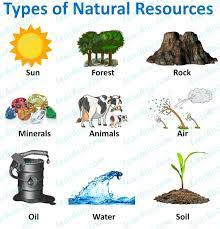 Resource Identification Process
A collective role of beneficiaries (community) and benefactors (government). Its involved clear understanding of the trends in which to identify resources.
Contextual, in accordance to need and availability.
Imaginary one that is based on resource type set without any resource constraints. This resource type refers to the skill set that a task requires for completion. 
Actual resource plan, based on actual resource availability. This is true, however, there are several types of contextual resources according to others namely: natural, renewable, recyclable, time, human, and capital. (More often is it believed that resources include, finances, staff, physical space, equipment, technology, and time).
Efficient/Effective Resource Mobilization
There are several but unique ways to mobilize resources:
Optimize resource scheduling is the most efficient resource mobilization of all time – No office is complete without the pervasive motivational poster.
Mitigate those kinds of situations, requires efficient monitoring of resources, and learn how to better optimize available resource allocation.
More often organisations omit a very vital element of optimizing resources based on scheduling or efficiency forecasting. In the context of Republic of South Sudan is so little known in practice about optimization of resources.
Efficiency is resting mostly on knowing when.
Utilization improves efficiency.
Resource Allocation Methodology
Evidence suggests that when organizations mismatch resources, other initiatives suffer from wrong resource assignment.
Gartner, believes that successful initiative completion rides on efficiently allocating available resource according to demand, by saying, “Leaders must carefully prioritize initiatives, to prevent overload of resources, and promote flexible and timing project completion to maximize value delivery.”
One must consider schedules, budgets, and alignment with organisation strategy to make sure to prioritize resources across portfolios (projects/programs) to maximize its value.
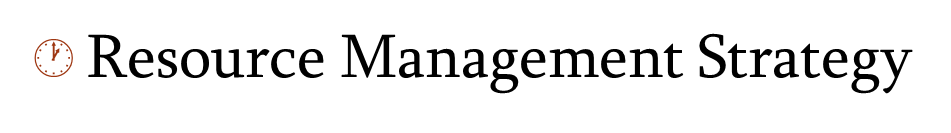 Resource management is critical for private and public organisations to ensure optimizing resources allocation to the right initiatives.
Regardless, of work methodology, leaders seeking to apply effective resource management must balance demand with capacity and understanding of prioritizing, planning, and scheduling work with the right personnel, and skill sets.
Eminently, delivering goals and desires with limited resources is not easy, even for the most matured organizations, this is due to increasing continuous demand for change.
Importance of Resource Management
Resource management is all about transparency, monitoring, and attention to what is required to achieve goals and desire of projects.
With full visibility both work and resources, are effectively scheduled, planned, managed, and aligned to the right projects at the right time.
And without the right data, resource organisation leaders would have little control over their projects and no chance for them of understanding the followings:
Planning and scheduling . 
Skills availability – organisations need to assess skills at hand to identify skills shortage/gaps,
Appropriate utilization – knowing where people resources are already committed and if those allocations are appropriate,
Resource capacity,
Resource management ensures resource organisation leaders to have on-demand, real-time visibility into people and other resources so they can have greater control over delivery. 
When you execute resource management properly, you can help your organization reduce costs, improve efficiencies, and boost productivity.
Leaders could reduce potential risk of resource conflicts, early on by mitigating responsiveness, and reprioritizing projects or resources.
Remember that resources are not only the people; they include:
Technology / tools needed to enable people to execute tasks
Budgeted funds to complete projects.
Locations and specialized equipment and machinery.
Resource Management Benefits
In organizations, resource management seems like an elusive goal where success is just a dream outreach.
Public and or private organizations that focus on establishing or improving their resource management capabilities reap rewards (benefits) immediately, depending on the steps taken by the organization.
Having credible (trustworthy) data, helps to plan, schedule, allocate people based on their skills and availability.
Over-utilized employees quickly become frustrated and discouraged.
Resource management helps organizations optimize people, providing insight into their workloads, availability, project time requirements, skills, and more.
In conclusion
Effective resource management is not simply a “nice-to-have” feature of project portfolio management; it is essential to success.
visibility and appropriate tools.
With full transparency and insight into resources, can ensure resources are consistently allocated to those strategically aligned programs that deliver value to the organization and its customers or end users.